PALOASEMALEIKKI SEIKOWISSA2018
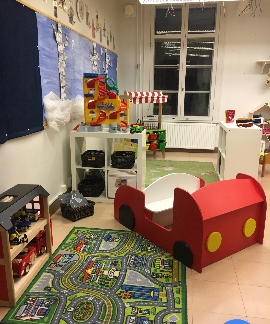 IDEASTA ETEENPÄIN
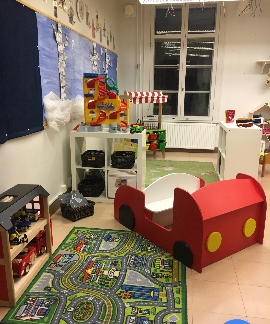 Seikowin päiväkodin naapurissa sijaitsee Uudenkaupungin paloasema
Seikowin lapset ja aikuiset ovat käyneet tutustumassa paloasemaan
Lasten huoltajia työskentelee paloasemalla
Päiväkotiin oli ostettuna iso punainen paloauto ja paloasema jo ennen hanketta
Idean paloasema-leikin kokoamisesta nosti esiin Hanne vieraillessaan Seikowin päiväkodissa
Paloasema-leikin rakentamisen aloitti Hanne (Oppimisen elämyksiä-hankkeen osa) ja Peipposten väki (lapset ja aikuiset) innostui leikki-idean nähtyään
TUTKIN JA TOIMIN YMPÄRISTÖSSÄNI
Työskentelyä paloasema-leikin kehittämiseksi jatkettiin lasten kanssa
LAPSEN OSALLISUUS
ILMAISUN MONET MUODOT
TEHDÄÄN YHDESSÄ
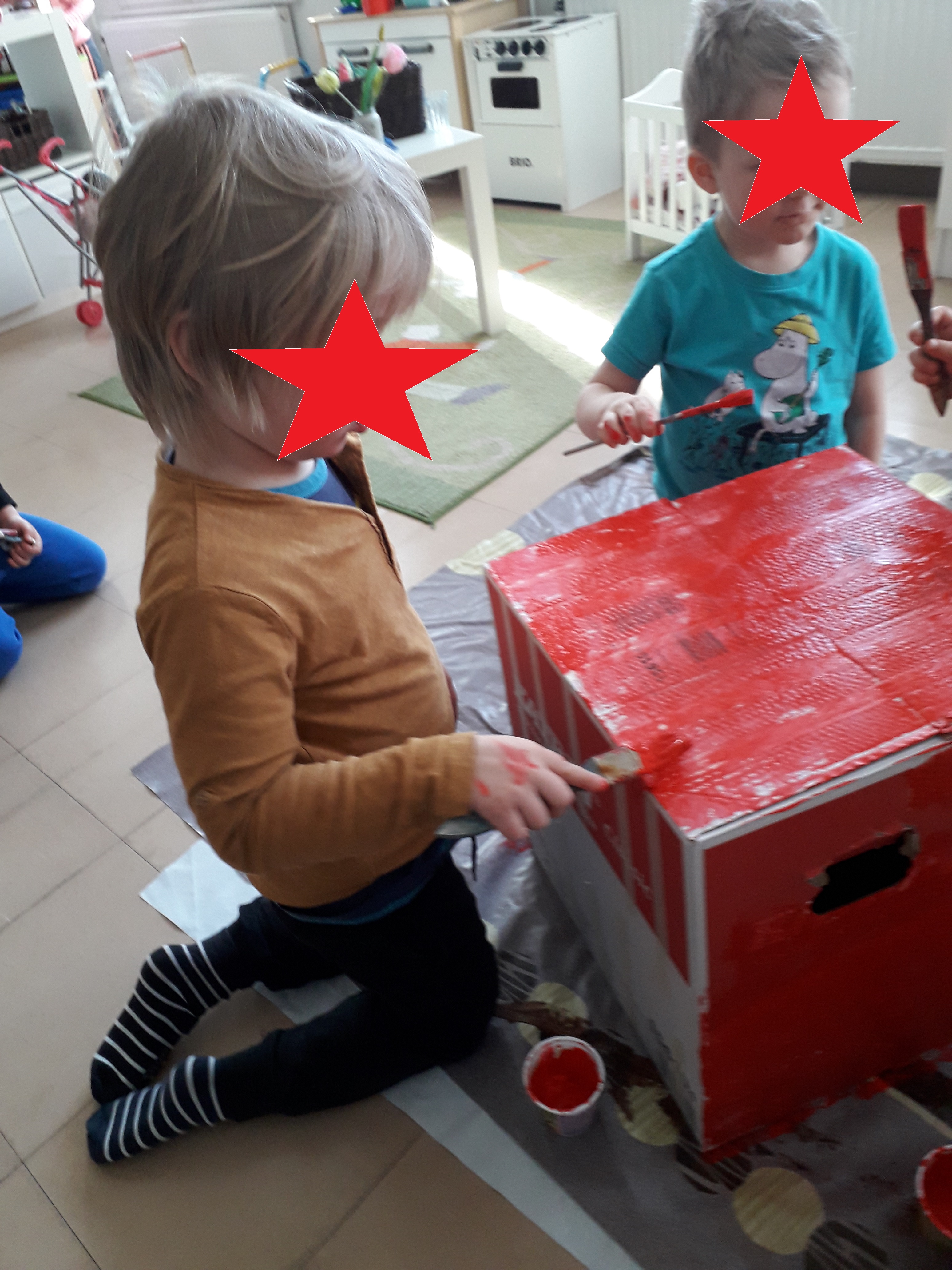 ILMAISUN MONET MUODOT
MINÄ JA MEIDÄN YHTEISÖMME
LEIKKIMÄSSÄ
MINÄ JA MEIDÄN YHTEISÖMME
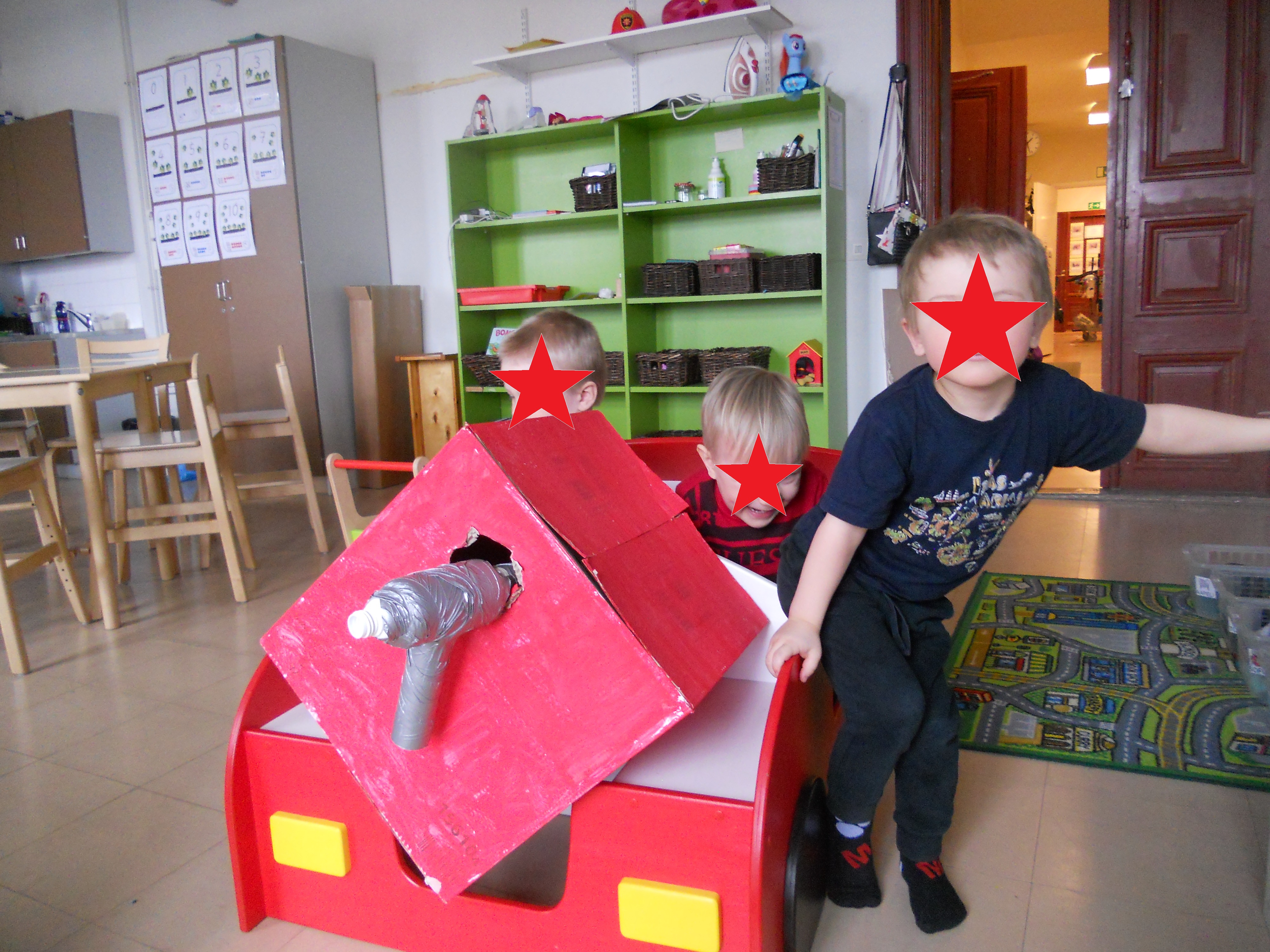 KIELEN RIKAS MAAILMA
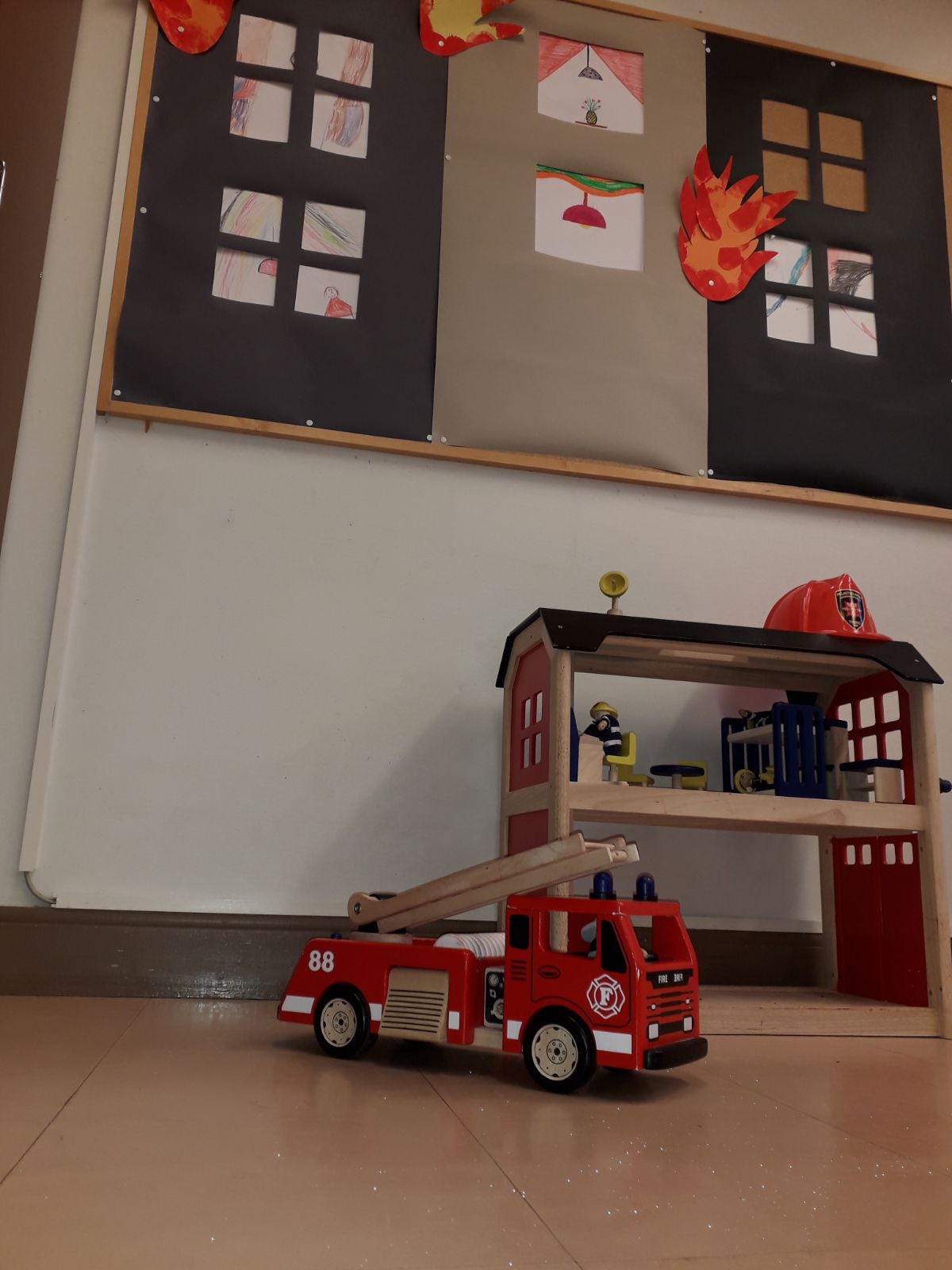 TARINALLISUUS
OIKEA PALOKUNTAVIERAILULLA
TUTKIN JA TOIMIN YMPÄRISTÖSSÄNI
OPPIMISYMPÄRISTÖ:LÄHIKIRJASTO
KIELEN RIKAS MAAILMA